From Theory to Action: Commitments and Regulatory Framework on Insurance Services under the AfCFTA Protocol on Trade in Services
Mrs. Emily Mburu – Ndoria
Director - Trade in Services, Investment, Intellectual Property Rights and Digital Trade
AfCFTA Secretariat
15 October 2024
Outline of Presentation
Background
Largest Free Trade Area: Covers 54 countries, representing 1.3 billion people and a combined GDP of over $3.4 trillion
Established: Agreement entered into force on May 30, 2019. Signed by 54 and ratified by 48 African Union (AU) member states
Key Objective: To create a single market for goods and services, facilitating the movement of people and deepening Africa’s economic integration
Key Benefits:
Boost intra-African trade
Comprehensive agreements on goods, services, investment, intellectual property, competition, digital trade, and support for women and youth in trade.
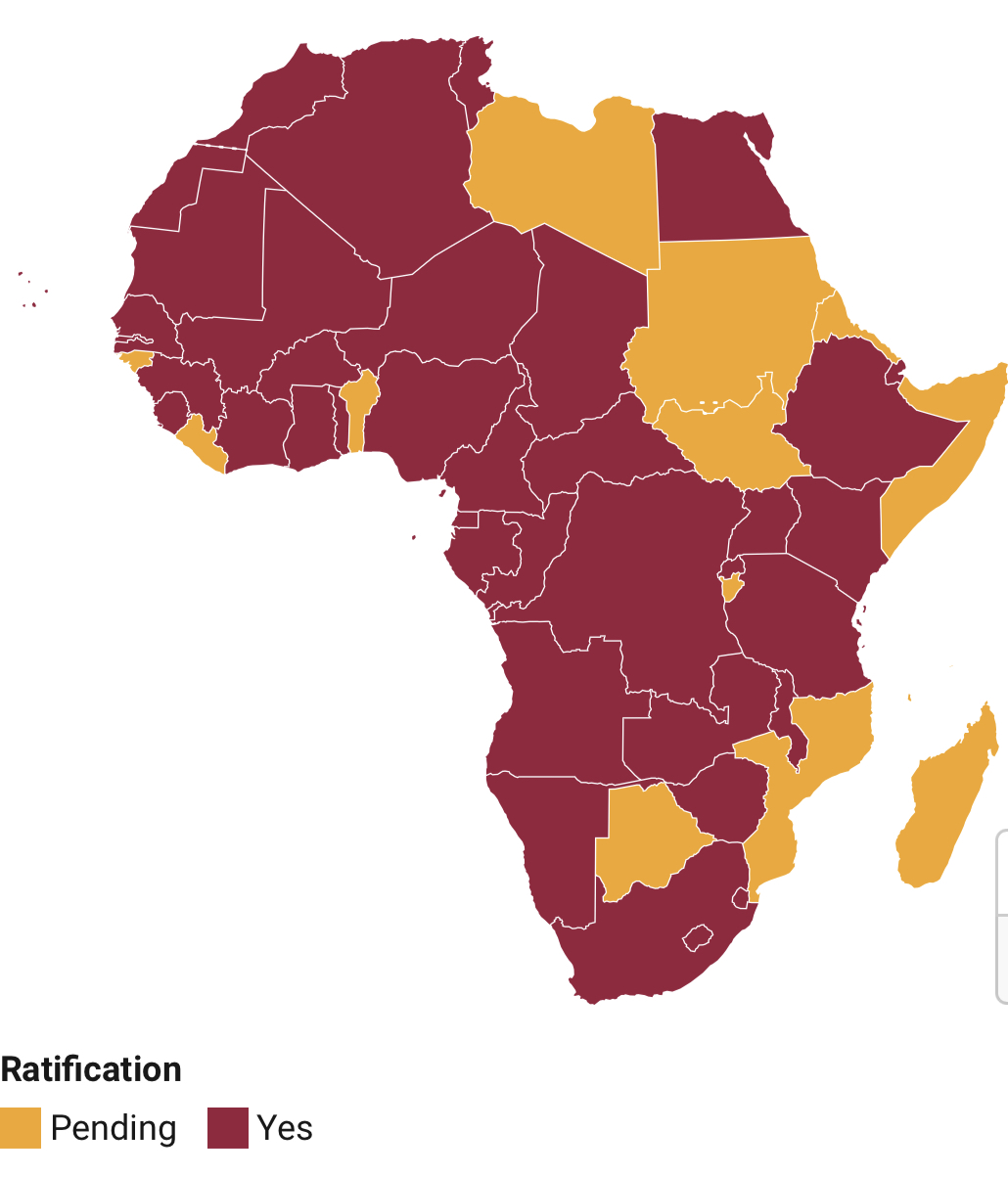 AfCFTA Protocol on Trade in Services
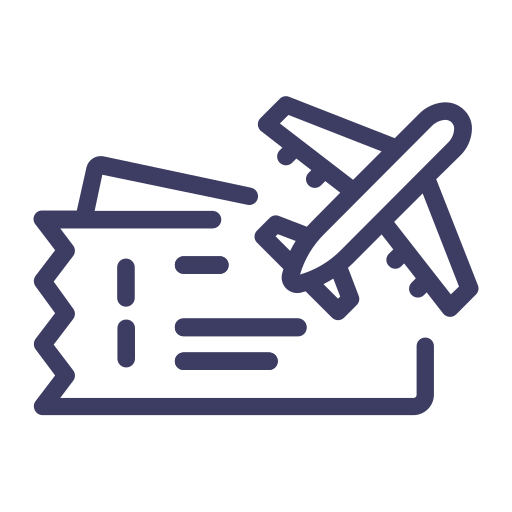 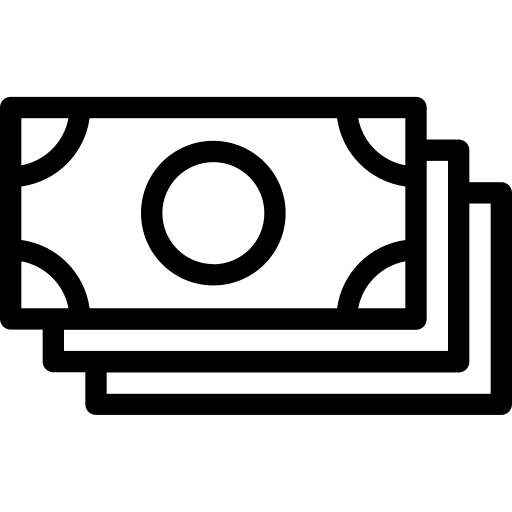 Hybrid Approach: Combines commitments in all services sectors through Schedules of Specific Commitments with broad regulatory frameworks.
Priority Sectors: Five key sectors identified by the African Union Summit for the first round of services liberalization:
Business Services
Communication Services
Financial Services
Transport Services
Tourism & Travel-related Services

Insurance Services: Covered under Financial Services, with ongoing negotiations to establish specific commitments.
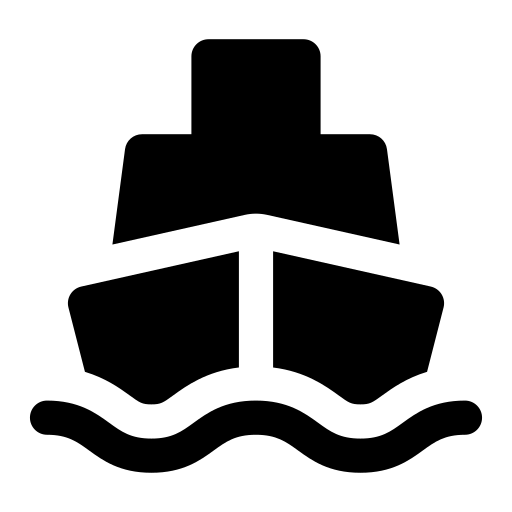 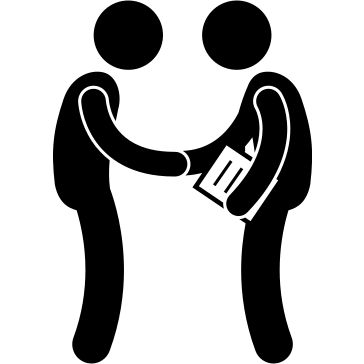 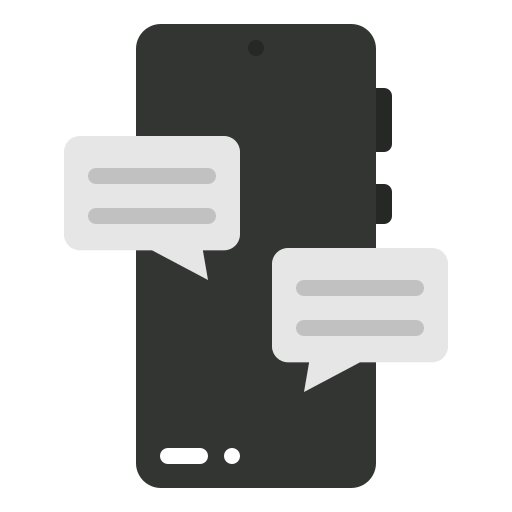 SCHEDULES OF SPECIFIC COMMITMENTS
Schedules of Specific Commitments
Defines Market Access & National Treatment: Specifies the level of market opening and the treatment of foreign vs national operators, along with any additional commitments.

Sectoral Commitments: State Parties must list commitments for each liberalized sector, detailing conditions and restrictions on national treatment and market access.

Modes of Supply: The final SSCs cover commitments for
     four supply modes:
Mode 1: Cross-border supply
Mode 2: Consumption abroad
Mode 3: Commercial presence
Mode 4: Presence of natural persons
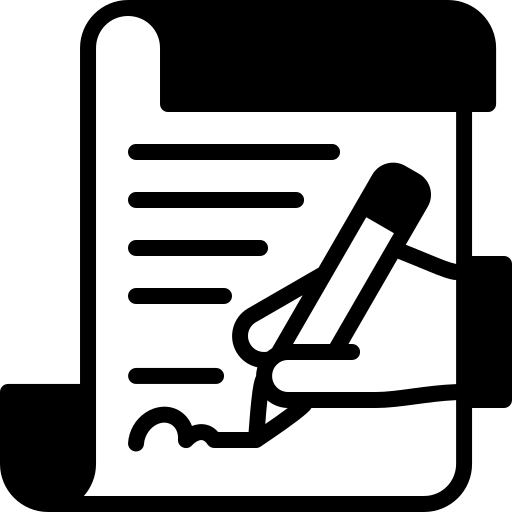 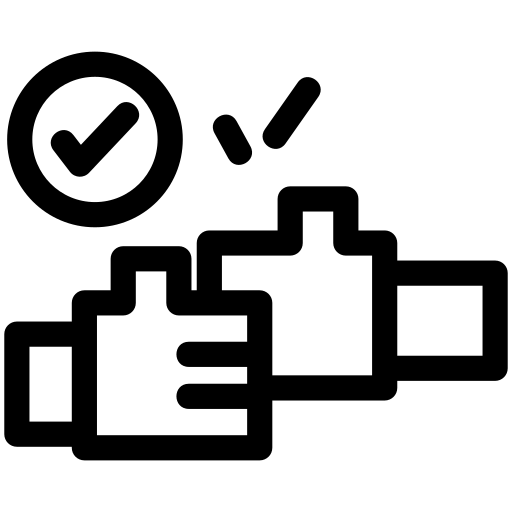 Examples of Commitments
Market Access: Insurers from State Parties accessing other African markets with reduced regulatory barriers.

National Treatment: Foreign insurers receiving the same treatment as domestic insurers, ensuring a level playing field.

Mutual Recognition: Regulatory authorities in one State Party recognizing the qualifications and standards from another, facilitating cross-border operations.
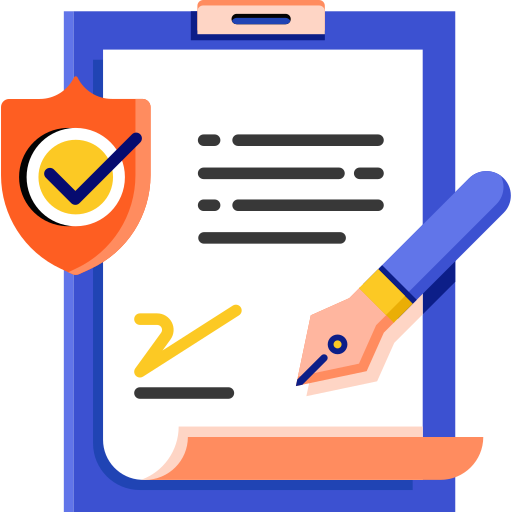 Financial Services – Insurance Services
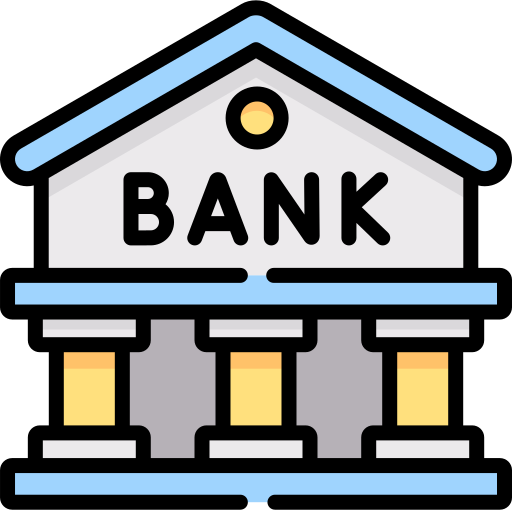 Mandatory for All State Parties: Financial Services is one of the five priority sectors for liberalization under the AfCFTA.

Key Areas of Commitment under Financial Services:
Insurance and insurance-related services
Banking and other financial services
Other financial services

Role of Insurance Services: Essential for supporting intra-African trade by offering risk mitigation, financial protection, and boosting confidence in cross-border transactions
Relevant sub-sectors under Insurance and related services:
Life, accident and health  services
Non-life services
Reinsurance and retrocession services
Services auxiliary to insurance, including broking and agency services
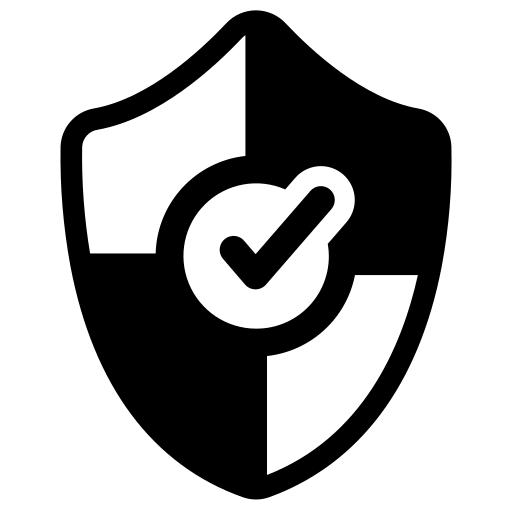 Progress Update on Schedules of Specific Commitments
Negotiations in the five priority sectors are still ongoing, with forty-nine (49) submitted offers by State and non –State Parties and twenty-two (22) adopted schedules of specific commitments. 

The 22 adopted schedules include Djibouti, Democratic Republic of Congo, Egypt, Eswatini, Lesotho, Namibia, Malawi, Mauritius, Seychelles, Zambia, Zimbabwe, the Combined Schedule of the East African Community Member States (Burundi, Kenya, Rwanda, Uganda, United Republic of Tanzania) and the Combined Schedule of the Economic and Monetary Community of Central Africa (Cameroon, Chad, Congo, Gabon, Equatorial Guinea)
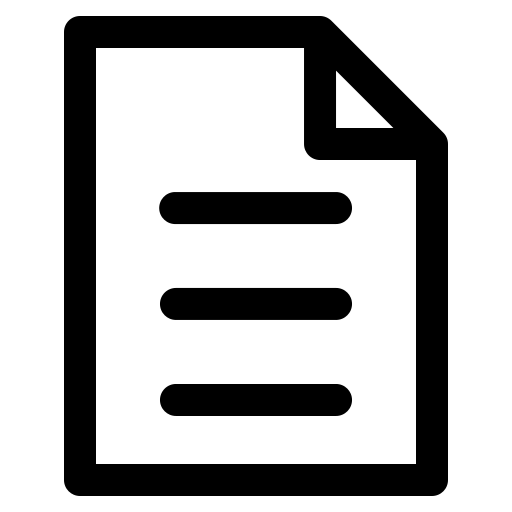 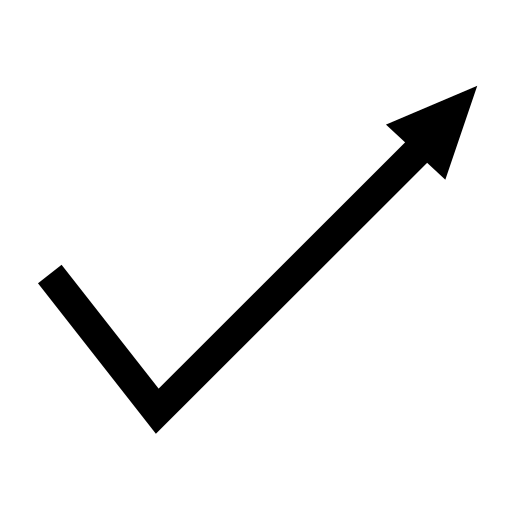 Sectoral coverage for insurance services in the  AfCFTA (out of the 22 adopted schedules)
SECTORAL COVERAGE- NO. OF COUNTRY COMMITMENTS PER
SECTOR
18
a. Life, accident and health insurance services
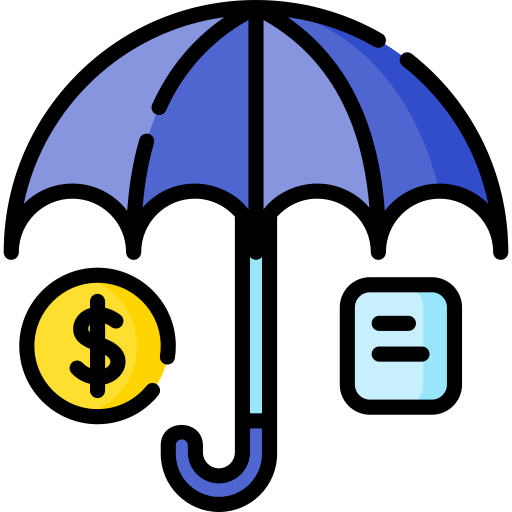 2
16
b. Non-life insurance services
4
15
c. Reinsurance and retrocession
6
12
d. Services auxiliary to insurance (including…
8
2
Other
10
Theory to Action: AfCFTA Guided Trade Initiative (GTI) on Services
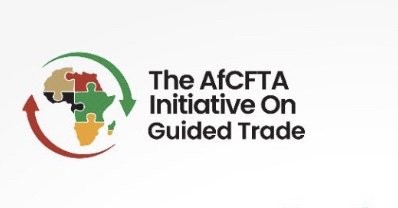 Launched by AfCFTA Secretariat: Guided Trade Initiative (GTI) on Services established as a parallel initiative, as directed by the 10th Meeting of the Council of Ministers,  to support State Parties in line with their service trade commitments
Supporting 22 State Parties with the start of trade: Focuses on facilitating trade in the five priority sectors through adopted schedules of specific commitments
GTI on Services Committee: Held four (4) meetings so far, to assist State Parties in identifying trading relationships and key sectors/sub-sectors for initiating trade under this initiative
Supporting tools: Includes country-specific forms and summaries of commitments made by 22 State Parties in the five priority sectors, designed to aid the identification process for governments and private sectors.
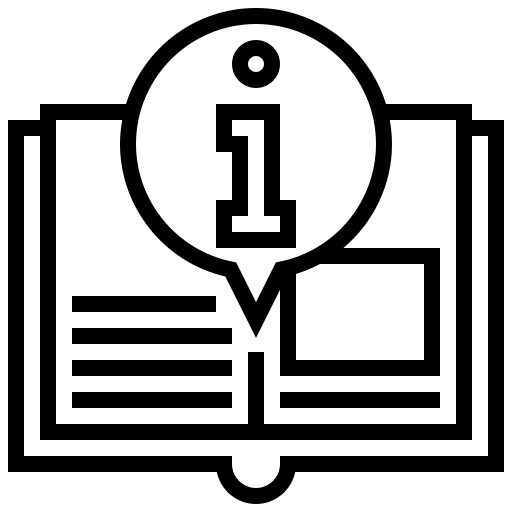 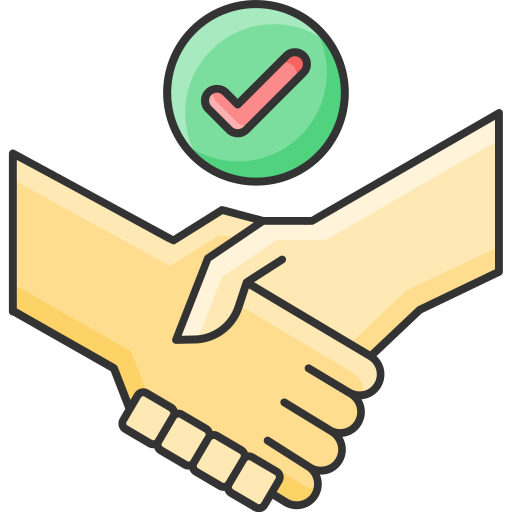 Theory to Action - Guided Trade Initiative (GTI) on Services cont’d
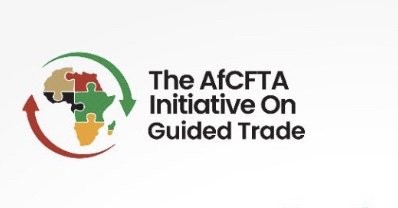 Bilateral Meetings & Workshops: Countries like Kenya, Malawi, Mauritius, and Namibia  requested bilateral meetings and hosted national workshops with the Secretariat to enhance stakeholder capacity on the Guided Trade Initiative (GTI) on Services.
Insurance Industry Engagement: The insurance sector plays a pivotal role in the success of trading under the AfCFTA, especially as an enabler. By providing essential services such as risk management and financial protection, the industry is crucial in enabling secure and confident cross-border transactions. 
Stakeholders in the insurance industry are encouraged to actively engage with the GTI on Services to capitalize on new market opportunities. Through this engagement, they can support intra-African trade by offering innovative solutions, improving access to financial products, and enhancing trade facilitation across the continent
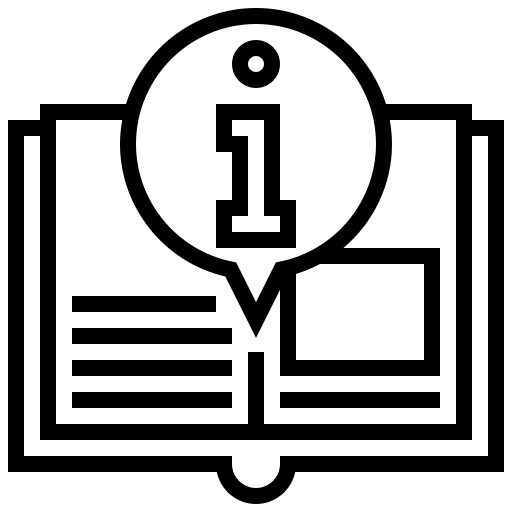 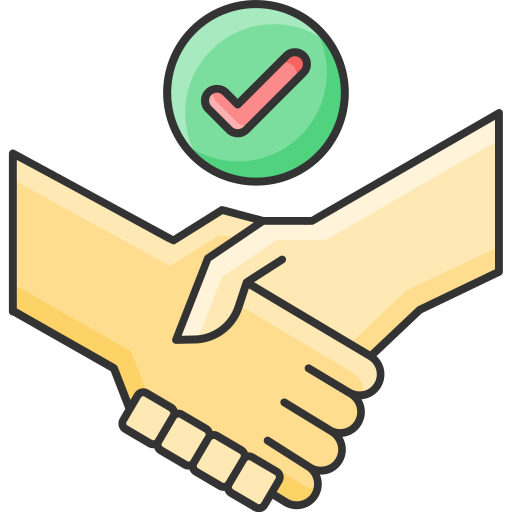 REGULATORY FRAMEWORK ON FINANCIAL SERVICES
Regulatory Frameworks
Definition: Regulatory frameworks incorporate principles governing market access and national treatment for individual and cross-sector services

Complementary Role: These frameworks will serve as key legal instruments to support the service liberalization commitments outlined in the schedules of specific commitments.

Development Directive: At the 9th Meeting of the Council of Ministers, the AfCFTA Secretariat was instructed to begin developing regulatory frameworks in priority sectors, especially financial services, for consideration by the Committee on Trade in Services
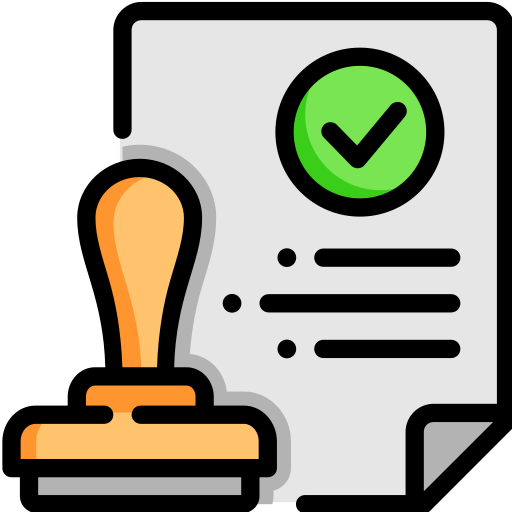 General Objectives of Regulatory Frameworks
Typical Restrictions or Limitations
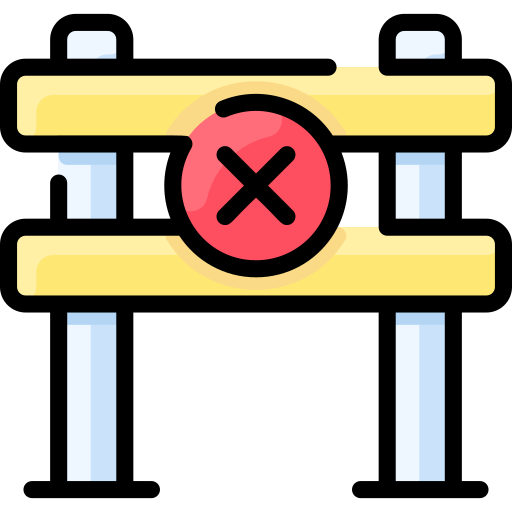 Typical regulatory and trade barriers addressed or indicated under both the schedules and regulatory frameworks include:

Discriminatory taxes 
Limits on foreign equity 
Restrictions on land ownership 
Restrictions on specific types of legal entity
Nationality residency requirements for board members
Numerical quotas
Economic needs tests
Licensing requirements if different from locals 
Ceilings/freezes on the number of licenses or the number of branches
Regulatory Framework on Financial Services – Progress Update
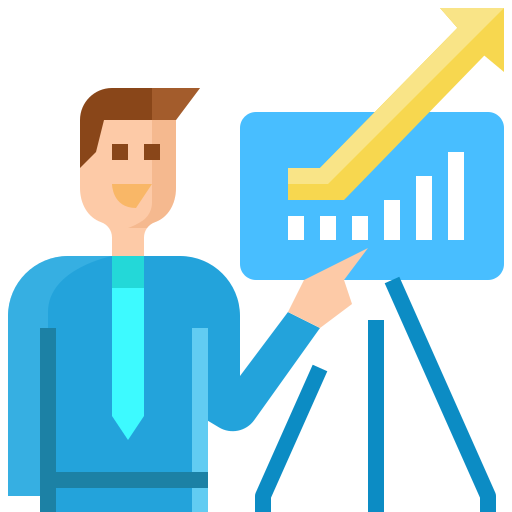 Draft Presentation: The AfCFTA Secretariat introduced Zero Draft of Regulatory Frameworks for financial services to State and non-State Parties for consideration.
Consultation Process: Further consultations were organized by the Secretariat to gather input from national and regional stakeholders, ensuring sector-specific technical expertise informs the framework development
Regional Stakeholder Engagements: In June 2023, the Secretariat conducted Regional Stakeholder Engagements specifically focused on the Draft Regulatory Framework on Financial Services. These sessions were well-attended, with participation from key financial institutions, including insurance associations like the Association of Insurance Brokers Kenya (AIBK) and the Insurance Association of Malawi
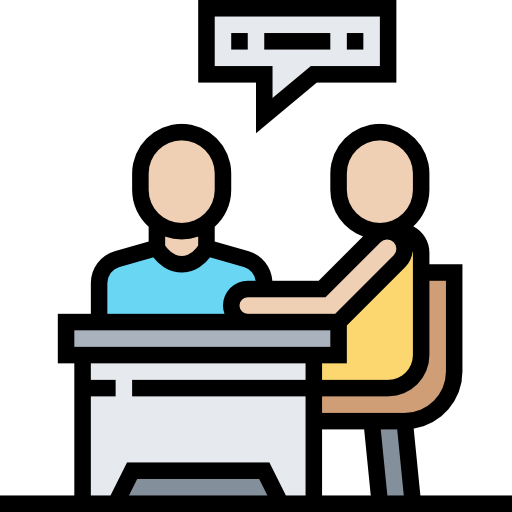 Regulatory Framework on Financial Services – Progress Update
Stakeholder Feedback: The Secretariat gathered significant input and feedback on the draft regulatory framework for financial services from relevant stakeholders.

Establishment of Task Force: The AfCFTA Task Force on Financial Services was created, including key financial institutions to support the development of the Regulatory Framework on Financial Services. The African Insurance Organisation (AIO) plays a pivotal role in this Task Force, ensuring the insurance sector’s needs are represented.

Progress: The Task Force has held its first meeting to review and refine Draft 2.0 of the regulatory framework for financial services, which has been circulated for further consideration by the AfCFTA Sub-Committee on Regulatory Frameworks (SCRF).
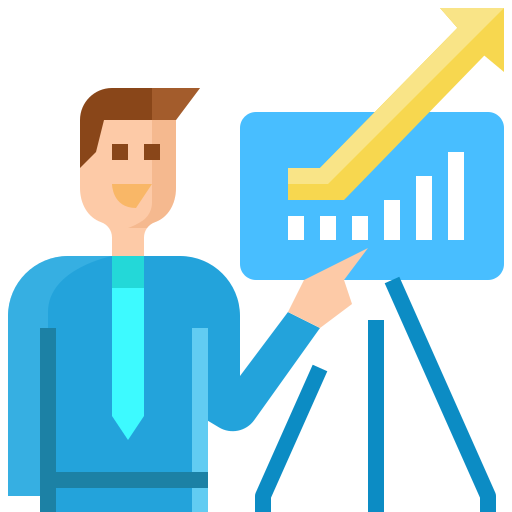 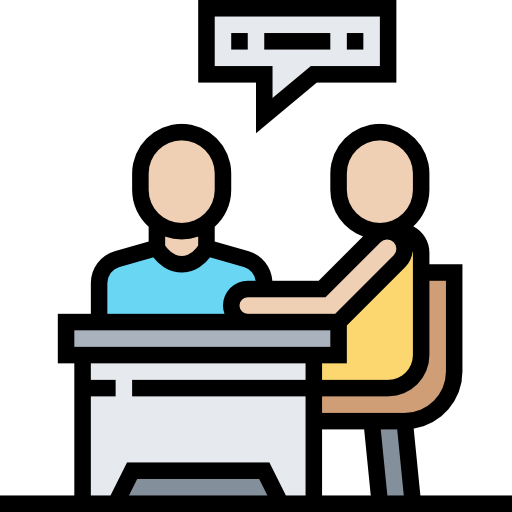 General Overview of the Regulatory Framework on Financial Services
The general objective of the Regulatory Framework on Financial Services is to enable a shared vision for the creation of an efficient, inclusive, and stable AfCFTA wide financial sector (including insurance services), and support the implementation of the AfCFTA Agreement.

The Regulatory Framework on Financial Services covers areas related to commercial presence; temporary movement of natural persons (mode 4); prudential carve-out; minimum capital requirement; proportionate regulation; recognition of prudential measures, regulatory cooperation; licensing, transparency, competition and data/information and consumer protection among others.
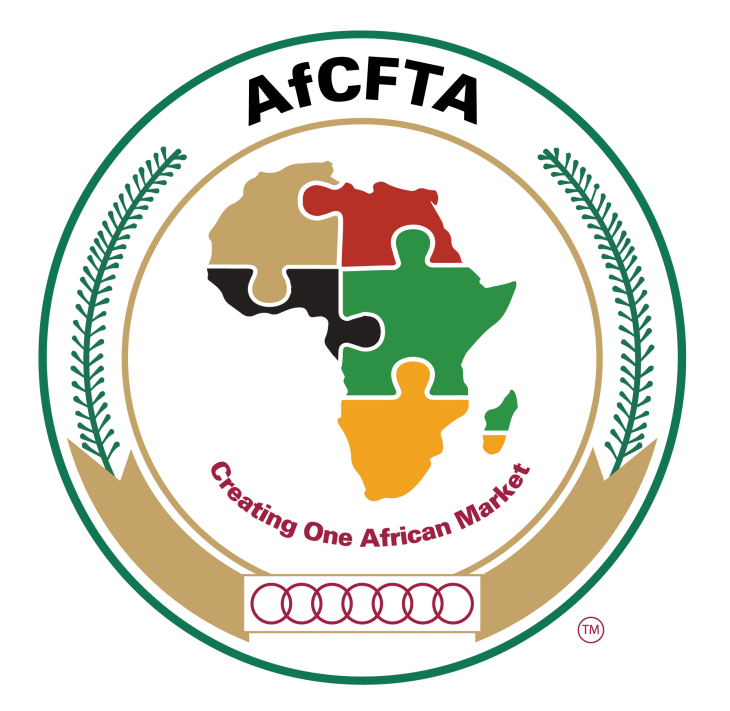 Mutual Recognition Agreements (MRAs)
What are they?
Agreements between State Parties to recognize each other's regulatory standards, qualifications, and certifications in a specific sector.
Under Trade in Services, an MRA facilitates the recognition among the State Parties for professionals who are authorised, licensed or certified by the respective authorities within the framework of the MRA.

For the insurance industry
Essential for easing cross-border operations for insurers by recognizing certifications and professional qualifications of insurance providers across different African countries.
MRAs are not expected to override local laws. Instead, the agreements are applicable only in accordance with prevailing laws and regulations of the host country.
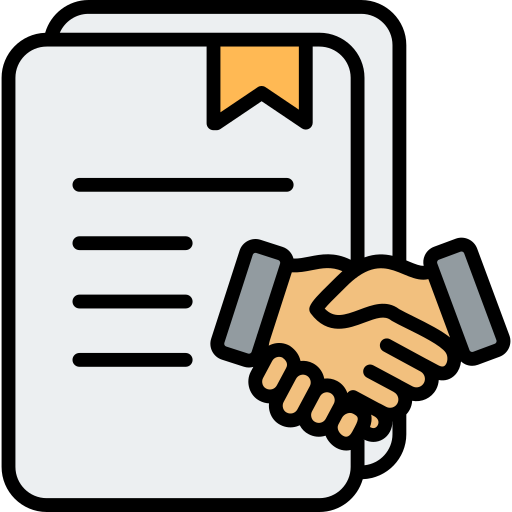 Mutual Recognition Agreements
Benefits for the Insurance Sector
Simplified Market Access: Reduces regulatory barriers for insurance companies entering new African markets.
Increased Mobility: Facilitates the movement of skilled professionals in the insurance industry, boosting talent flow across borders.
Enhanced Service Quality: Promotes standardized professional qualifications and better regulation, ensuring higher quality services across the continent

MRAs as a Catalyst for Action
Complement the commitments made under the AfCFTA Protocol on Trade in Services by providing a legal framework for cooperation.
Support the insurance sector’s growth by reducing bureaucratic hurdles, thus promoting investment and competition in intra-African insurance services.
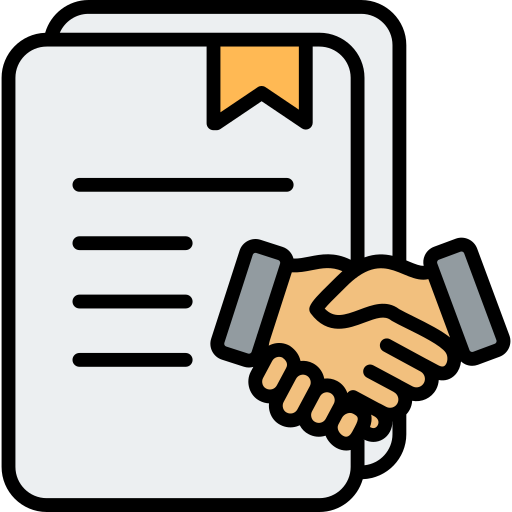 CHALLENGES AND OPPORTUNITIES
Challenges
Total insurance penetration stood at only 2.78% in 2019, far below the global average of 7.23% (according to the African Insurance Organization). 

Current Landscape: Insurance regulation in Africa is fragmented, with each country having its own regulatory authority, standards, and licensing requirements. This creates barriers for cross-border insurance operations.
Regulatory Divergence: Some states may be slow in aligning their national laws with AfCFTA standards.
Infrastructure and Technology Gaps: Limited access to digital infrastructure hinders the growth of modern insurance solutions, such as mobile-based products or digital claims processing.
Political and Economic Barriers: Political instability and economic imbalances across regions may slow the liberalization of insurance markets under AfCFTA.
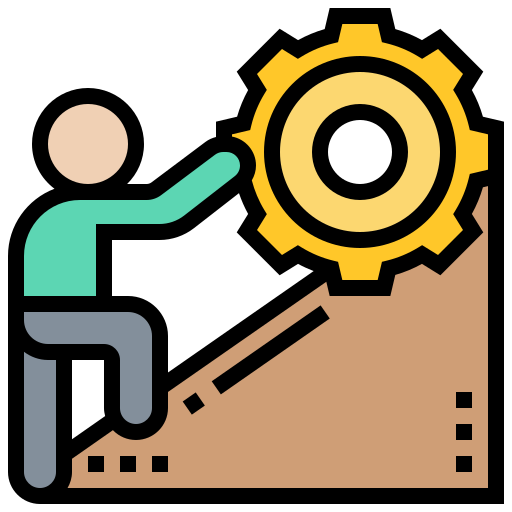 Opportunities under the AfCFTA
The Insurance sector in Africa is usually referred to as a “sleeping giant” but it is yet to develop to its potential.

Regional Market Expansion: The AfCFTA creates a vast, integrated market, offering insurers opportunities to develop new products and reach previously unserved populations.
Innovation in Digital Insurance: The Protocol facilitates the growth of digital and mobile-based insurance products, making it easier to reach remote areas and lower-income groups.
Cross-Border Insurance: Insurance companies can create products that cover risks across borders, such as trade-related insurance, health insurance for expatriates, and regional vehicle insurance policies
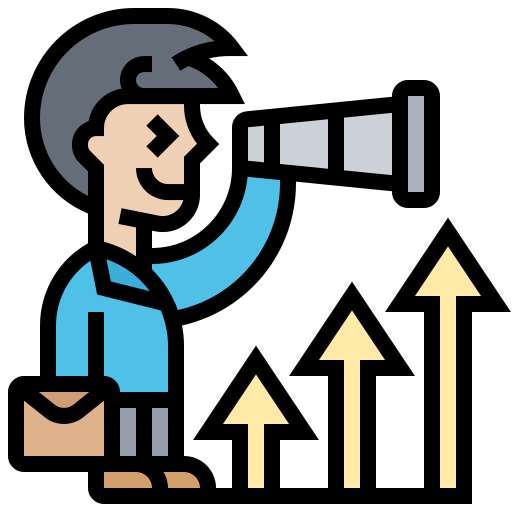 Expected Outcomes
Facilitating Trade in Goods: By providing risk mitigation for goods in transit, insurers help unlock the full potential of the free trade area, making it easier for businesses to trade safely and efficiently across the continent.
Increased Market Access: Insurance companies will be able to operate in multiple African countries without facing prohibitive regulatory barriers, expanding their customer base.
Competitive Advantage: African insurers can enhance their competitive edge by leveraging economies of scale and harmonized regulations across borders.
New Product Development: Liberalized markets create opportunities for insurers to develop innovative products tailored to the needs of diverse African markets, such as agriculture insurance or micro-insurance.
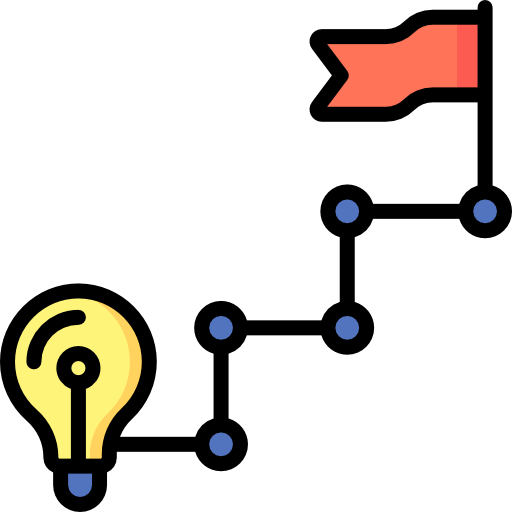 CONCLUSION
Way Forward
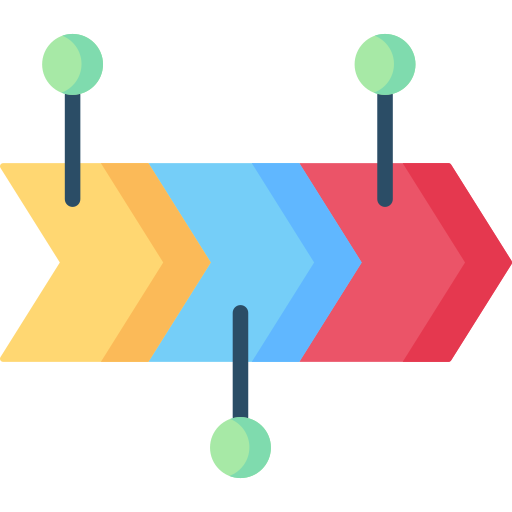 Bridging the Gap: To realize the full potential of AfCFTA’s insurance commitments, State Parties must bridge the gap between policy and practical implementation by specifically addressing regulatory challenges.

Engagement and Collaboration: It is critical for governments, insurers, and regional organizations to engage in dialogue and collaboration to ensure smooth implementation of the Protocol’s provisions.

Participation in the GTI on Services: Stakeholders are encouraged to actively engage with the GTI on Services to capitalize on new market opportunities.
Conclusion
AfCFTA has the potential to transform the insurance industry in Africa, facilitating growth, innovation, and increased competitiveness.

The AfCFTA Protocol on Trade in Services encourages coherent policies across State Parties through the regulatory frameworks, to reduce discrepancies in regulatory practices that hinder cross-border operations. 

For AfCFTA to succeed in the insurance sector, all stakeholders must remain committed to translating the Protocol’s commitments into actionable outcomes.
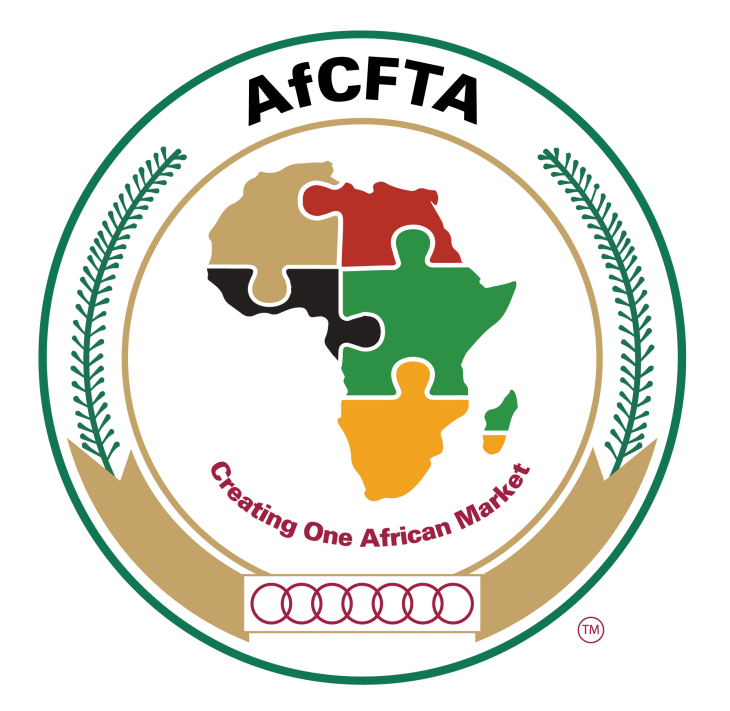 THANK YOU